Информатика и ИТ
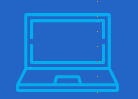 8
класс
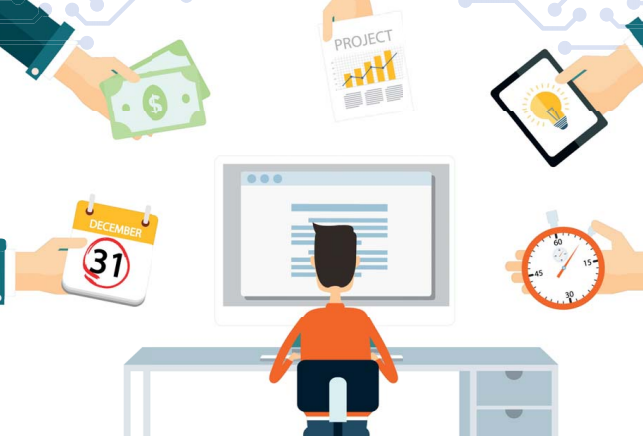 ПОНЯТИЕ  О WEB FREELANCE
ВОПРОСЫ УРОКА
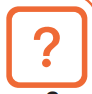 Что подразумевается под определением фрилансер?
Кто такие фрилансеры?
В чем особенности и возможности CMS?
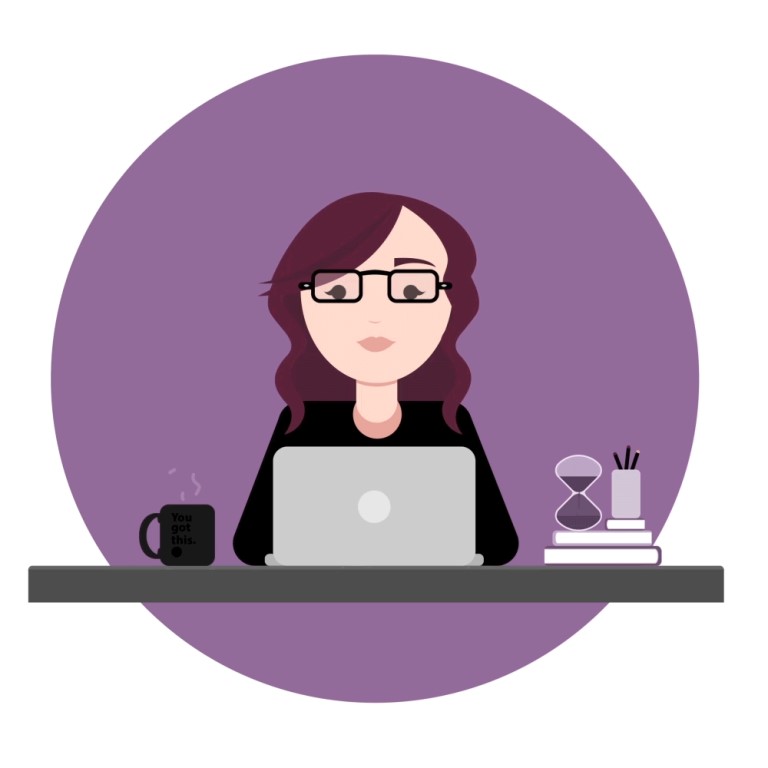 ПОНЯТИE  О FREELANSE
Слово «freelance» в последнее время стало очень популярным. Каждый, кто хочет заработать в интернете, хоть раз слышал это слово. Так что же означает слово«фриланс»?
 Фриланс - это один из лучших способов начать зарабатывать деньги в интернете. Во-первых, для начала не требуется никакого начального финансирования, а во-вторых, существует высокий мировой спрос на любые услуги фрилансеров. Это ставит фриланс на первое место в списке других компаний по реализации услуг онлайн.
КЛЮЧЕВЫЕ ПОНЯТИЯ
Копирайтер – это человек, который придумывает новые маркетинговые тексты для рекламы с последующей публикацией в интернете.
SEO-специалист (от англ. search engine optimization, поисковая оптимизация)- это человек, который занимается продвижением сайтов в поисковых системах.
3D модель – это объемное цифровое изображение необходимого объекта, как реального, так и вымышленного.
КЛЮЧЕВЫЕ ПОНЯТИЯ
Freelancer (от анг. Free - свободный, lancer-копьё) - это свободный наёмный работник, который выполняет разовые или сезонные услуги в течение определенного периода времени за согласованную плату.
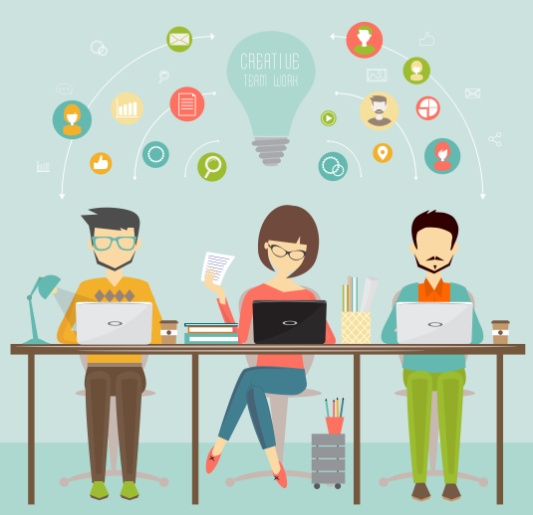 ПОНЯТИE  О FREELANSE
Фрилансеры в основном неформалы и находят работодателей на свои услуги самостоятельно или по предложению. Возможна работа с несколькими клиентами одновременно. Официально фрилансеры не зарегистрированы ни в одной компании.
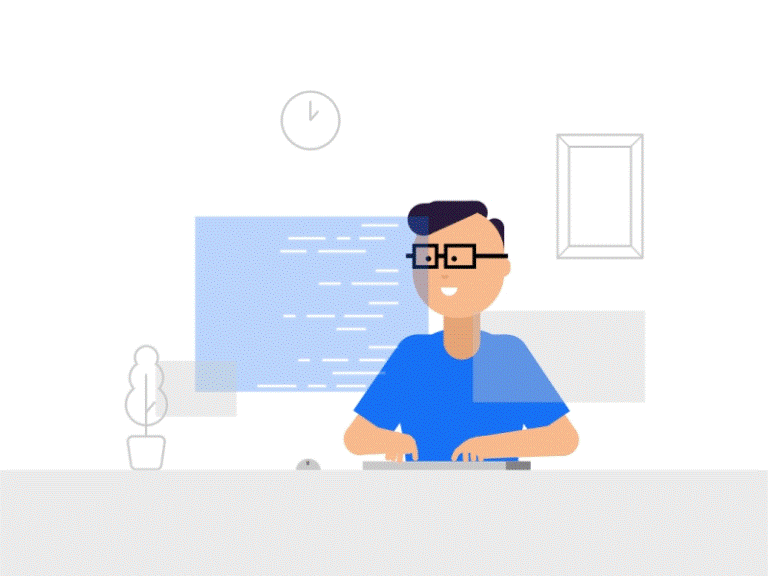 ПРЕИМУЩЕСТВО FREELANSE
Преимущество фриланса - это возможность оказывать платные услуги по проекту из любой точки мира. Для работодателя не имеет значения, где работает сотрудник. Люди из разных городов, стран и даже континентов могут беспрепятственно вступать в трудовые отношения. Широкое распространение интернета во всем мире привело к популярности фриланса.
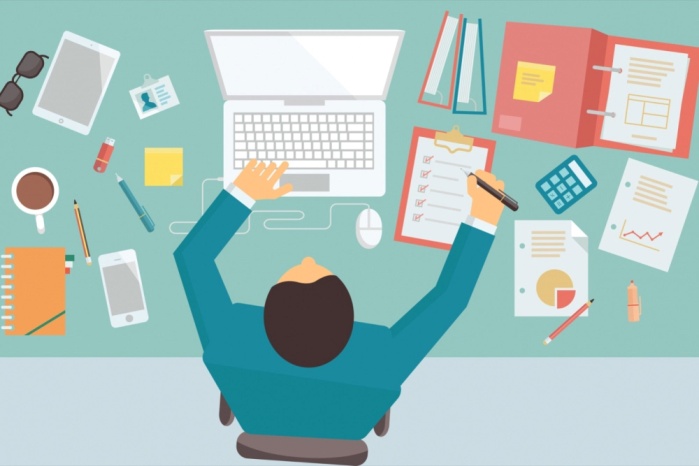 ПРЕИМУЩЕСТВО FREELANSE
В настоящее время существует определённый круг фрилансеров, которые зарабатывают деньги, работая удаленно через интернет. На услуги фрилансеров от простых до высокообразованных и квалифицированных растет спрос.
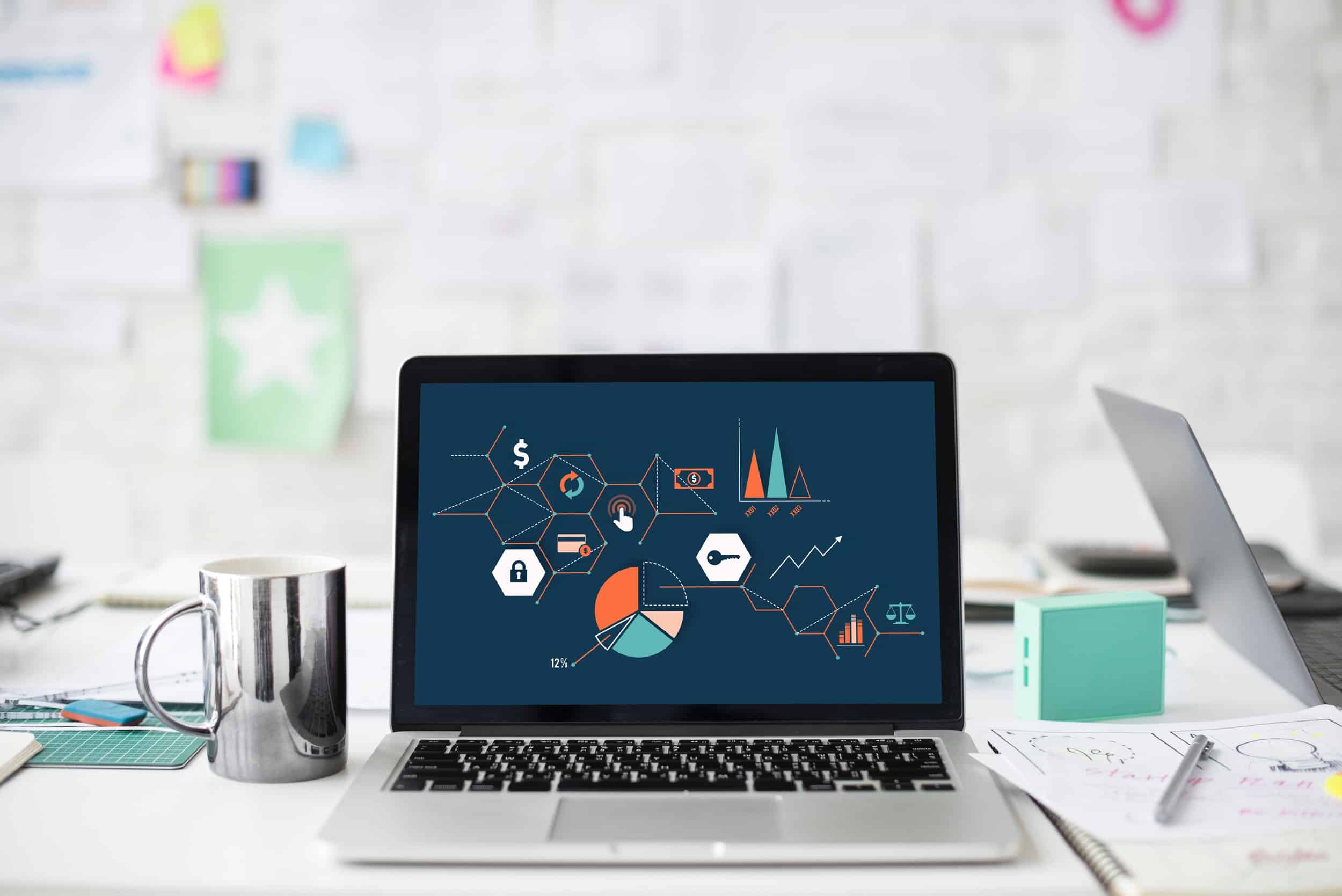 СПИСОК ПРОФЕССИЙ,
КОТОРЫЕ МОГУТ ОСУЩЕСТВЛЯТЬ  ФРИЛАНС-ДЕЯТЕЛЬНОСТЬ:
журналист;
юрисконсульт (юрист и адвокат);
консультант (бизнес-тренер);
фото и видео услуги (фотографы, иллюстраторы);
подготовка чертежей и проектов (художник, архитектор и инженеры-конструкторы);
СПИСОК ПРОФЕССИЙ,
КОТОРЫЕ МОГУТ ОСУЩЕСТВЛЯТЬ  ФРИЛАНС-ДЕЯТЕЛЬНОСТЬ:
бухгалтерские, рекламные, маркетинговые работы, продвижение рекламы (рекламодатель, маркетолог);
составление, редактирование и перевод текстовых материалов (копирайтеры);
разработка программного обеспечения и приложений(программисты);
разработка и сопровождение различных сайтов (SEO-специалисты);
СПИСОК ПРОФЕССИЙ,
КОТОРЫЕ МОГУТ ОСУЩЕСТВЛЯТЬ ФРИЛАНС-ДЕЯТЕЛЬНОСТЬ:
веб-дизайн и иллюстрация (дизайнер);
специалисты по разработке 3D моделей(3D-моделирование);
вёрстка полиграфической продукции и другие.
ЗАПОМНИТЕ!
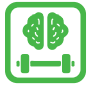 Термин «freelance» образован от двуханглийских слов: «free» -свободный и «lance» - пика, копье. Так в средние век наименовали «свободных копьеносцев» или вольнонаемников, которые охраняли чиновников, перевозили груз, участвовали в различных боях. Чаще всего за хорошую плату их нанимали на небольшой срок. Впервые данный термин был использован в произведении Вальтера Скотта «Айвенго» в1819 году.
ПРЕИМУЩЕСТВО FREELANSE
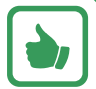 Свободный график работы. Есть возможность работы в удобное время. Подходит для тех, кто имеет маленьких детей, нуждающихся в уходе, тем кто хочет работать сверхурочно, студентам и лицам, кто хочет работать со свободным графиком. 
Самоопределение рабочего места. Молодые мамы и люди с ограниченными возможностями, а также люди, имеющие проблемы со здоровьем, могут работать дома или в другом удобном месте.
ПРЕИМУЩЕСТВО FREELANSE
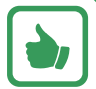 Экономия денег. Не нужно тратиться на аренду офиса, ежедневный транспорт, уличную еду. 
Максимально комфортные условия работы. Личное рабочее место, одежда, температура, еда и многое другое. Создание правильного баланса между работой и семьей.
Самостоятельный выбор свободных вакансий. Работают только с теми заказами, которые интересны, например, с клиентами из высокооплачиваемых стран.
Отказ от неинтересных и неудобных проектов. Делать только то, что поручено.
ПРЕИМУЩЕСТВО FREELANSE
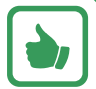 Не нужно подстраиваться под команду. Возможность выбора партнеров по желанию. 
Возможность получить большую прибыль. Фрилансер будет иметь стабильный источник дохода, которому не будет угрожать закрытие предприятия, сокращение штата и другие подобные факторы.
Работа в нескольких сферах. Не требуется диплом по специальности. Особенно сегодня для тех, кто не может найти работу по специальности, или молодежи ,нужны только знания и навыки для работы фрилансером.
Возможность более активно участвовать в общественной жизни.
НЕДОСТАТКИ FREELANSE
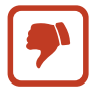 Нестабильность доходов. Выполнение большого объема работ в течение месяца с последующим снижением выручки из-за уменьшения заказов.
Постоянный поиск новых заказов, трата времени и денег для поиска на сайтах фрилансеров и рекламы.
Самомотивация и тайм-менеджмент. 
Оставаться на линии. Следить за бесперебойной работой интернета и мобильно йсвязи.
ЭТАПЫ ДЛЯ НАЧАЛА ФРИЛАНСИНГА
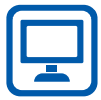 1. Подготовка рабочего места и инструментов, необходимых для удаленной работы. Для этого необходимы компьютер, высокоскоростной интернет и телефон, чтобы своевременно получать и отправлять заказы. В последнее время фрилансеры предпочитают работать на ноутбуках, а не на компьютерах, поскольку появилась возможность работать в любом удобном месте. Для получения зарплаты требуется подготовка электронных кошельков.
ЭТАПЫ ДЛЯ НАЧАЛА ФРИЛАНСИНГА
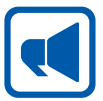 2. Установка средств связи. Необходимо установить все необходимое программное обеспечение для связи с потенциальными клиентами и выполнения заказов: открыть отдельный адрес электронной почты, установить программы для видеосвязи, такие как Skype, графические программы и т. д.

3. Выбор оказываемых услуг. Выберите работу, которая вам интересна и требует навыков и компетенцию, которыми вы владеете.
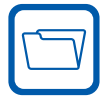 ЭТАПЫ ДЛЯ НАЧАЛА ФРИЛАНСИНГА
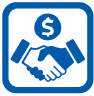 4. Определение стоимости услуги. Стоимость услуги определяется до получения или исполнения заказа. Стартапам обычно платят меньше. Для этого нужно изучить предложения и расценки фрилансеров, сравнить с ними навыки и на их основе определить стоимость услуг. Также учитывается сложность работы и ее продолжительность. Вам просто нужно быть более разборчивым в услугах, которые вы оказываете другим людям.
ЭТАПЫ ДЛЯ НАЧАЛА ФРИЛАНСИНГА
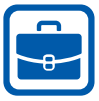 5. Создайте портфолио. Подготовьте список выполненных ранее работ с предыдущими заказчиками, укажите заказы, которые были предоставлены бесплатно, а некоторые по низкой цене. Обычно найти клиента не проблема, если вы укажете наименьшую цену за оказываемые услуги. Цену за предлагаемые услуги можно увеличить в зависимости от количества ранее выполненных работ.
ЭТАПЫ ДЛЯ НАЧАЛА ФРИЛАНСИНГА
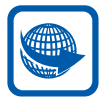 6. Ищем заказы. Если вы решили работать фрилансером, лучше получить первый заказ у знакомых или на специальных биржах. Для этого в интернете размещается необходимая информация об оказываемых услугах. Со временем список полезных контактов растет, и фрилансера будут находить по рекомендации бывших заказчиков или друзей. Некоторые клиенты могут подать заявку повторно. Удаленную работу также можно найти на специальных сайтах. Чтобы найти постоянных клиентов, вам необходимо зарегистрироваться на бирже фрилансеров. Процесс регистрации требует дополнительной информации и безупречного резюме, поскольку клиент просматривает анкету и портфолио перед размещением заказа.
ЭТАПЫ ДЛЯ НАЧАЛА ФРИЛАНСИНГА
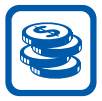 7. Платите налоги вовремя. Как известно, любой доход облагается налогом. Поэтому, если внештатный метод является основным источником дохода, необходимо встать на учет в налоговых органах и вовремя платить налоги. В качестве альтернативы платежи для расширения потенциальных клиентов могут производиться банковским переводом. Фриланс не означает, что у человека больше свободного времени. Как правило, фрилансеры могут работать дольше по обычным заказам. Так что нужно быть дисциплинированным и ответственным.
ЗАДАНИЕ ДЛЯ САМОСТОЯТЕЛЬНОЙ РАБОТЫ
Кто такой фрилансер и чем он занимается?
В каких профессиях можно работать фрилансером?
Каковы преимущества фриланса?
Каковы недостатки фриланса?
Каково содержание деятельности копирайтеров?
Чем занимаются SEO специалисты?